Jamming-Aware Traffic Allocation for Multiple-Path Routing Using Portfolio Selection
Authors: P.  Tague et al.
IEEE/ACM transactions on Networking
Presented by:  Ying Xuan
Jamming Behaviors
disturb wireless communications
 proactive / reactive
 constant, random, repeat, deceive
 single bit/packet
 outsider / insider
 static / mobile 
  
nondeterministic and dynamic
http://khongtenmien.com/forum/showthread.php?p=8462
Multiple-Path routing
Anti-jamming techniques =  diversity
Multiple frequency bands
Different MAC channels
Multiple Routing paths

Multi-Path Routing
Each source node chooses multiple paths
Each path is allocated with different traffic amount (how to avoid congestion?)
Each path has different probabilities to be jammed (how to measure this?)
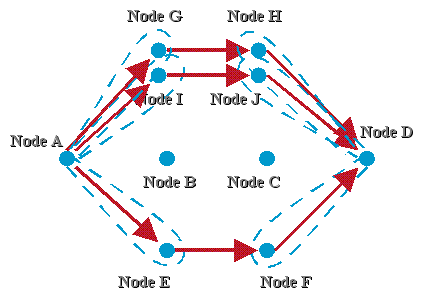 http://w3.antd.nist.gov/adhoc/Project_drouting.shtml
Goal: Efficiently allocate the traffic to maximize the overall throughput.
Roadmap
Use PDR to approximate the overall throughput
What is PDR? How to get PDR? 
Use a quadratic program based on Portfolio Selection Theory to give the optimal solution
Objective Function? Constraints?
Use Lagrangian dual decomposition to get a distributed solution
Efficiency: accuracy, convergence, scalability.
Represent the throughput - IEstimate local packet success rates (LPSR)
Each node updates (LPSR), Update period T << Ts update relay period
Estimated value by Packet Delivery Rate (PDR)



Variance by the variance of PDR
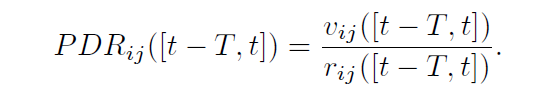 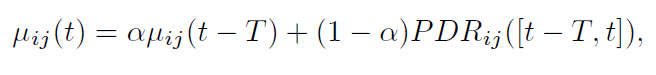 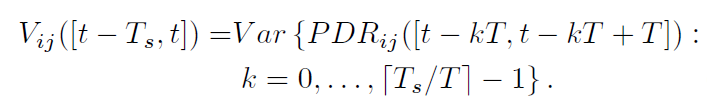 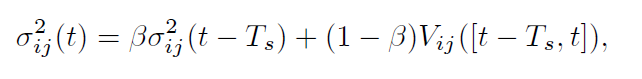 Represent the throughput - IIEnd-to-End Packet Success Rate
Mean

Variance/covariance




Given that there are Ls paths at source node s, what does these two above mean?
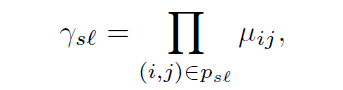 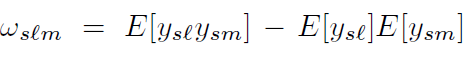 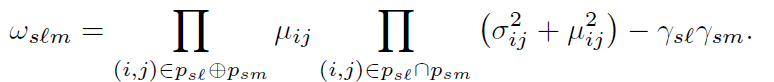 Represent the throughput – III
Given that the traffic allocation vector at node s is
Expected throughput: 
Variance:
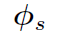 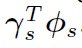 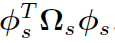 Formulate Optimal Solution – IPortfolio Selection
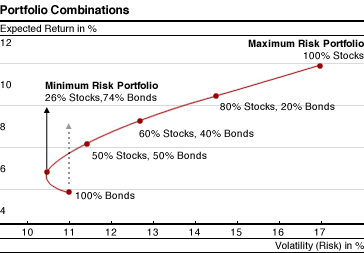 Analogy of concepts
http://proteger.com.my/articles/investment/modernportfolio.html
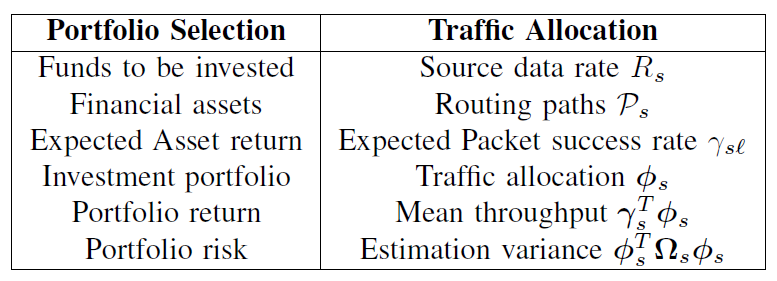 Formulate Optimal Solution – IPortfolio Selection (cont’)
risk-aversion factor ks
ks = 0 means the throughput is maximized regardless of any risks
Ks>0 (0.005 in the simulation)
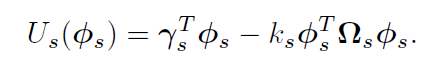 Formulate Optimal Solution – IICongestion Avoidance
Delivery rate from s to node i is



The aggregate traffic going through link (i,j) is
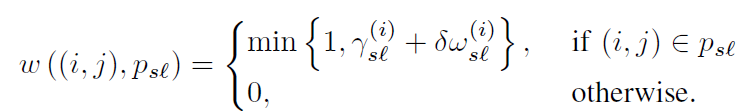 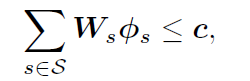 Formulate Optimal Solution - III
Iterative and Distributed Solution
Many allocation quadratic program on large-scale networks can be solved efficiently through decomposition techniques
Daniel P. Palomar and Mung Chiang, A Tutorial on Decomposition Methods for Network Utility Maximization.
Lagrangian dual decomposition
Lagrangian Duality
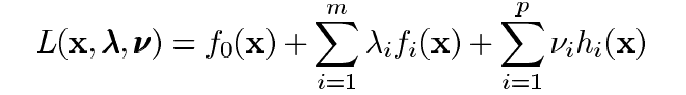 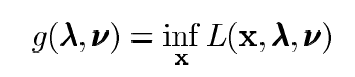 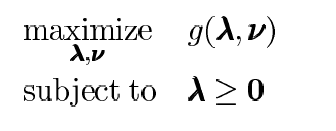 Decomposition Topology
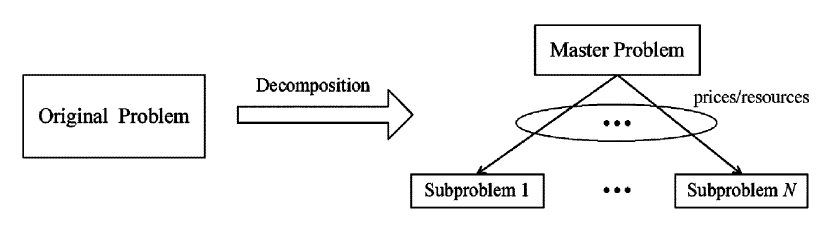 Decomposition Flow
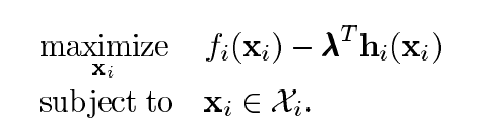 lagrangian
decouple(c)
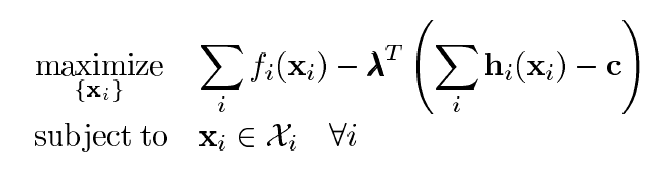 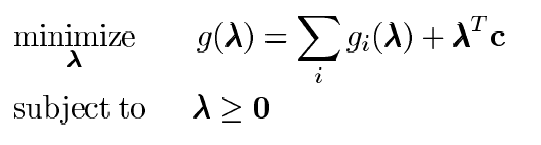 dual function
the dual function could be solved using a gradient method
Apply to this formulation
Local update at step 3 requires mutual information exchanges at all the sources……
What can we learn
Way to formulate throughput
Way to solve quadratic program distributedly for large-scale networks
Q&A
Thanks!